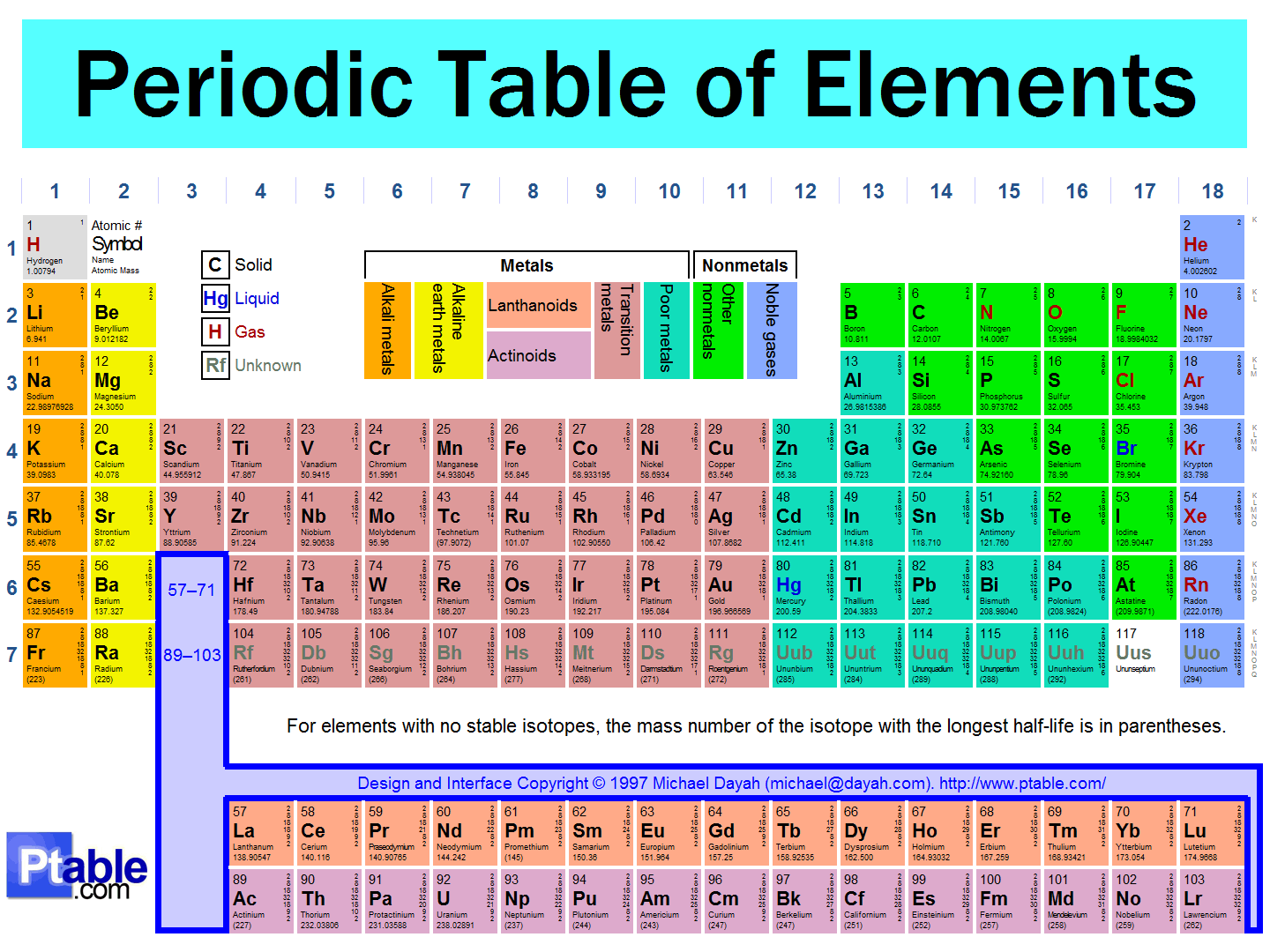 Atomic Structure and the Periodic Table
WYKTK….
ID names and symbols of common elements	
ID quarks as subatomic particles
Describe current model of atom
Explain how electrons are arranges in an atom
Chemical Symbol
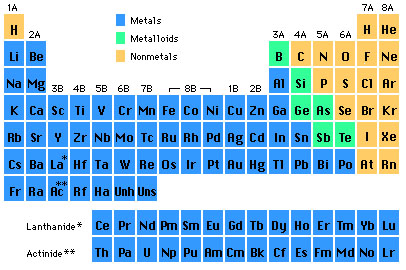 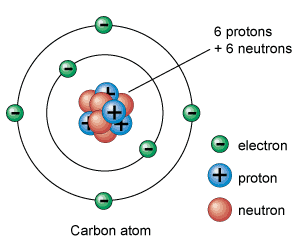 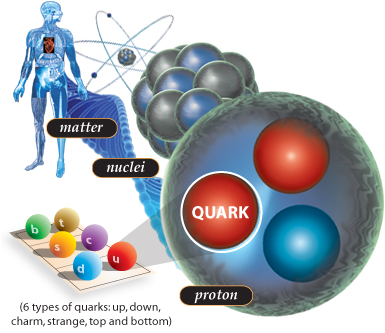 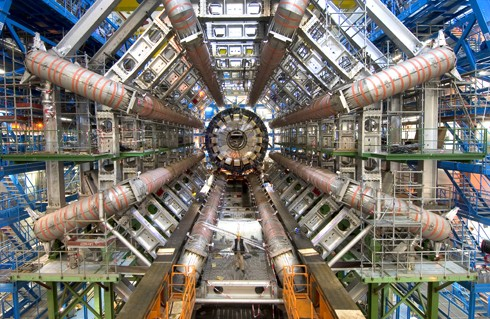 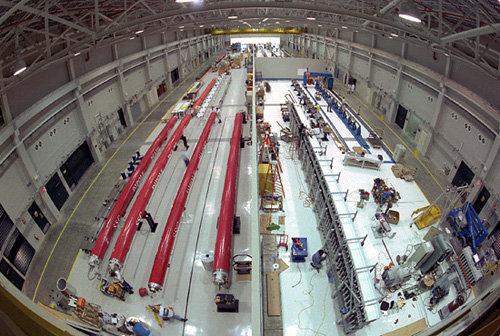 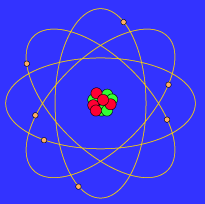 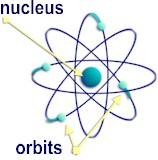 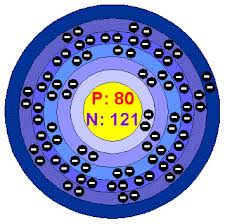 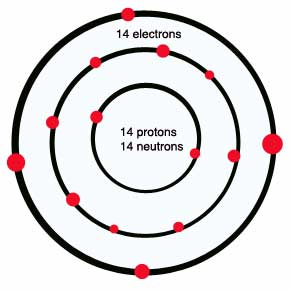 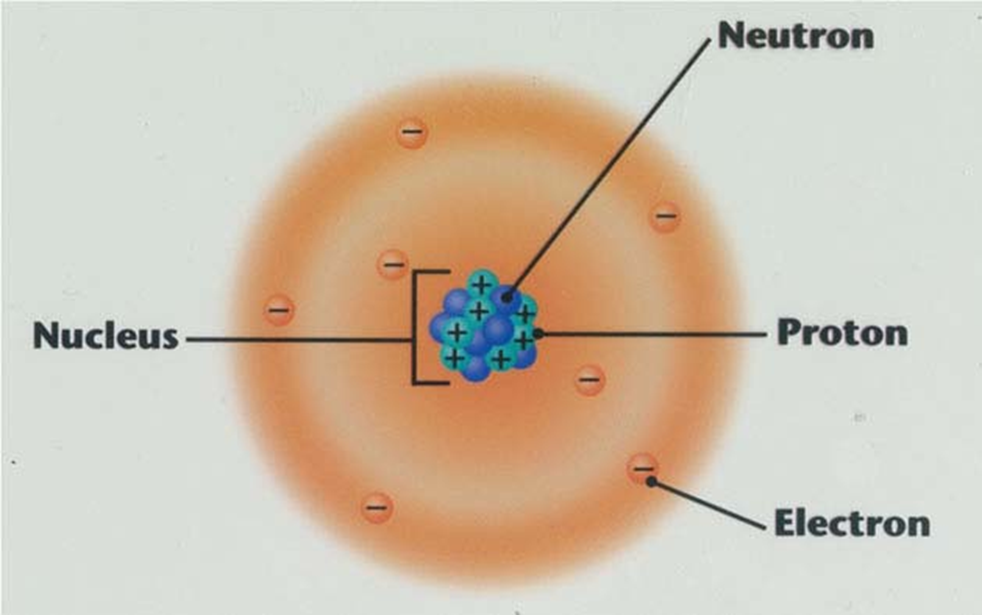 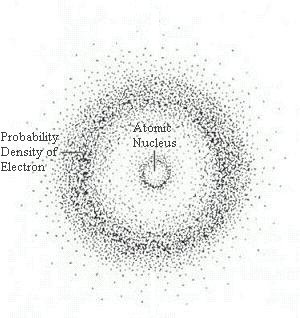 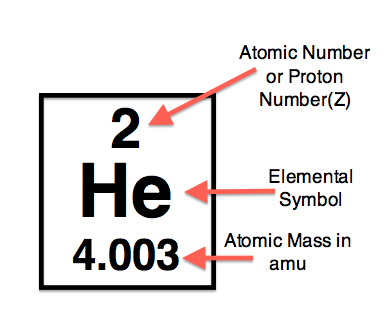 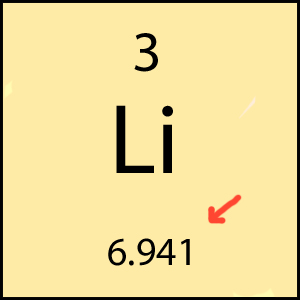 Calculations
P = e

P + n = Mass
The mass can change because number of neutron can fluctuate

Mass – P = neutrons
Isotopes and Ions
Protons NEVER CHANGE!  If they change the element changes!!!

BUT……neutrons and electrons can change

Isotope – varying amt of neutrons – why average mass
Ion – varying electrons - Charged particle
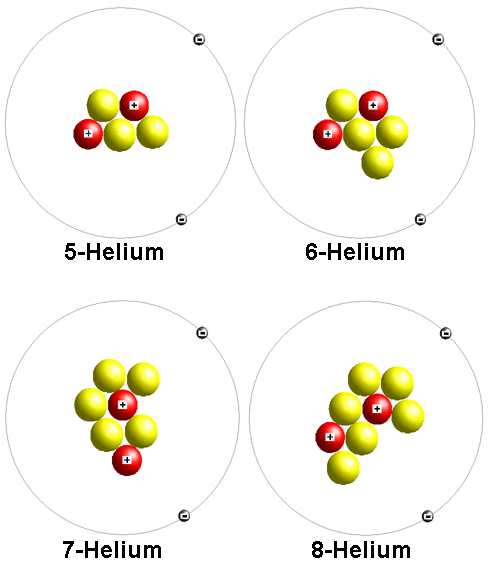 Isotopes
N-14 and N-16

Which one is normal?
What does the 14 and 16 represent?
How can I determine the number of protons, neutrons and electrons?
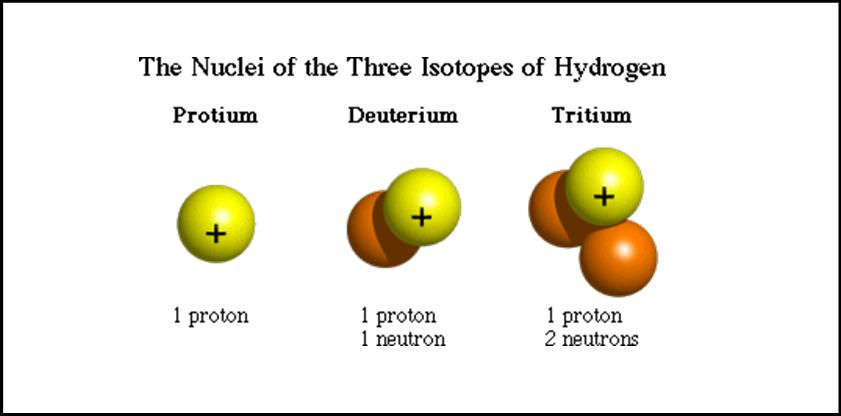 Energy levels of Electrons
How to draw an atom Correctly!
Find the element
Determine # of p, n, e
Draw symbol and #p and n in the nucleus.
Draw energy levels (# of rows)
Put #e in outer shell (#of columns)
Fil in other electrons
Trends of the periodic table